WELKOMZORGINSPECTIE
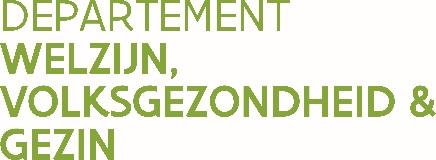 Zorginspectie
Een nieuw model van toezicht in de DGAT
Inhoud
inleiding
vertrekbasis
een afgestemd toezichtmodel
inspecties op korte termijn
naar een afgestemd referentiekader over kwaliteit van zorg?
3
20/06/2017
Inleiding
Zorginspectie totnogtoe niet op gestructureerde manier aanwezig in DGAT
In de toekomst inspecties op een meer planmatige manier uitwerken:

grote groep gebruikers
kwetsbare gebruikers
4
20/06/2017
Vertrekbasis
Beleidsbrieven Minister
Werkingskader DGAT vanuit de Taskforce
Missie en Visie van Zorginspectie
Wettelijk kader
5
20/06/2017
Inspecties in de DGAT:een afgestemd toezichtmodel
6
20/06/2017
Een afgestemd toezichtmodel (1)
Nieuw toezichtmodel werd afgestemd met Z&G-Team Thuiszorg, kabinet en dagelijks bestuur VVDG

Zorginspectie zet 2 teams in:
team financieel
team welzijn
7
20/06/2017
Een afgestemd toezichtmodel (2)
Team Financieel
gaat na of overheidsmiddelen regelmatig en doelmatig besteed werden
evalueert financiële gezondheid van beheersinstantie

Team Welzijn(waarvan 8 inspecteurs)zet 5 soorten inspecties in: 
basisinspectie
thematische inspectie
opvolgingsinspectie
klachtonderzoek
onderzoek ernstige gebeurtenis
8
20/06/2017
Basisinspectie
Bij erkenning van nieuwe diensten

Aangekondigd

Traject van 2 jaar: 
eerste inspectiebezoek na 1 jaar werking: erkenningsvoorwaarden

tweede inspectiebezoek in 2de werkingsjaar: 
	dienst- en hulpverleningspraktijk

derde inspectiebezoek: bij einde tweede jaar: proces van zelfevaluatie en opvolging tekorten uit vorige inspectiebezoeken
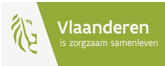 9
20/06/2017
Thematische inspectie
Jaarlijks bij steekproef van diensten

Alle diensten over periode van 3 jaar

Kort (1/2 dag), gericht

Gebruikersgericht thema dat jaarlijks wordt bekendgemaakt

Methodiek kan verschillen naargelang het thema

Jaarlijks rapport
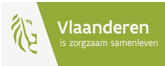 10
20/06/2017
Opvolginspectie
In overleg tussen Team Thuiszorg van Z&G en Zorginspectie 

Opvolging specifieke tekorten of volledige basisinspectie
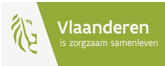 11
20/06/2017
Klachtonderzoek
Aangestuurd door Team Thuiszorg van Z&G dat klachten ontvangt

Herhaalde klachten kunnen aanleiding geven tot nieuwe basisinspectie
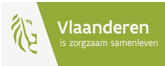 12
20/06/2017
Onderzoek ernstige gebeurtenis
Uitklaren van feiten

Communicatie met betrokkenen

Eventuele nazorgacties

Preventieve acties
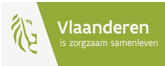 13
20/06/2017
Inspecties op korte termijn (1)
Vanaf 2017 vinden inspecties plaats vanuit voorgesteld model

In 2017 wordt thematische inspectie gepland rond thema’s continuïteit en flexibiliteit

2017: aangekondigde inspecties van ½ dag

Proefinspectie: 7/06/2017

Voorstelling van het toezichtmodel en de inspectieronde aan sector op 20/06/2017

Uitvoering inspecties: juli – december 2017
14
20/06/2017
Inspecties op korte termijn (2)
Jaarlijkse steekproef van de diensten
 
ongeveer 1/3 
geografisch verspreid 
verhouding grote/kleine diensten
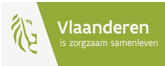 15
20/06/2017
Proefinspectie
Inschatting tijdsduur

Validering vragen
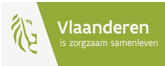 16
20/06/2017
Inspecties op korte termijn (3)
Thema Continuïteit

Thema Flexibiliteit

Ontwerpverslag

Reactiemogelijkheid

Definitief verslag (eerste verslagen na interne afstemming)

Functiescheiding Zorginspectie en Z&G
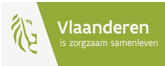 17
20/06/2017
Inspecties op korte termijn (4)
Vooraf:
Inspecteur maakt afspraak
Nodige documenten
kwaliteitshandboek
F53 en facturen van maand voorafgaand aan inspectiebezoek
werkplanning van maand voorafgaand aan inspectie
infobrochure 
Selectie van 3-5 gebruikersdossiers

Graag aanwezigheid van iemand die vlot met gebruikersdossiers kan werken
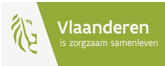 18
20/06/2017
Naar een afgestemd referentiekader over kwaliteit van zorg?
Niet alles kan in regelgeving ingepast worden

Zorginspectie wil actief en constructief meewerken om tot verdere afstemming te komen, samen met Z&G, sector en gebruikers
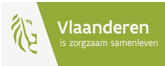 19
20/06/2017
Tot slot
https://www.departementwvg.be/zorginspectie


Modelverslag

Deze presentatie



DANK
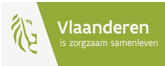 20
20/06/2017
Vragen?
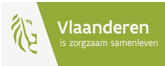 21
20/06/2017